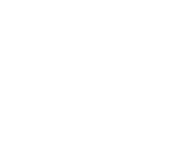 Transforming care in Hampshire
Our Multi-specialty Community Provider
Vision
“To improve the health, wellbeing and independence of our population.”

We are doing this by: 
Improving access to care,
Joining up the professionals that support the same people
reducing the steps to specialist support,  
promoting prevention and self-care, and the use of alternative sources of community support
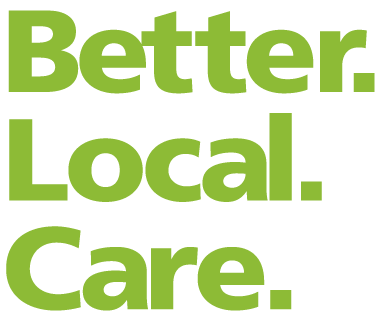 Your health, in your hands, with our help.
[Speaker Notes: Not about organisations, about our shared objectives.  Those being (1) Better Local Care (2) A financially and operationally sustainable health system (3) Sustainable general practice]
Why are we doing this now?
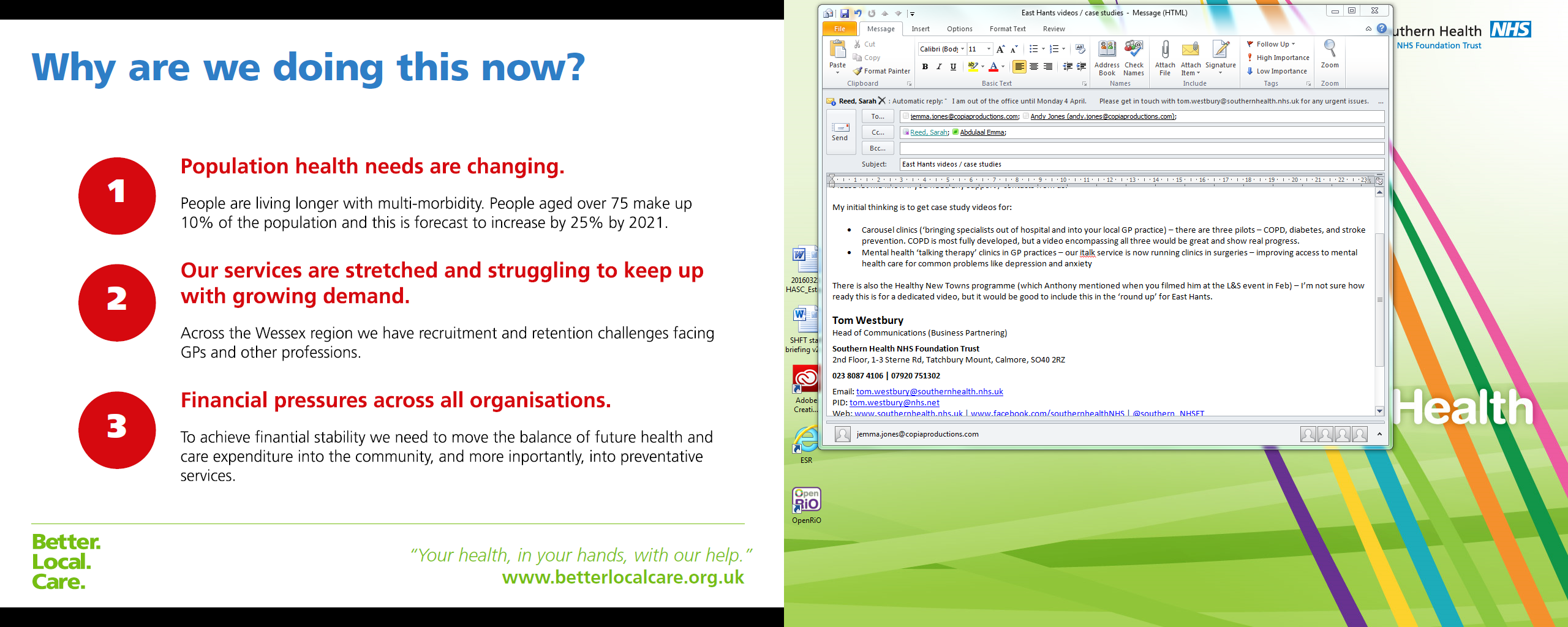 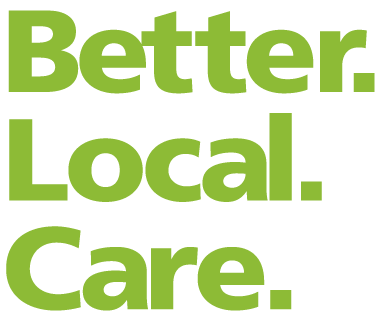 Your health, in your hands, with our help.
Who are we?
Better Local Care is a partnership of:

GPs and NHS Trusts
NHS Commissioners
Hampshire County Council
Voluntary and third sector organisations
Community groups and patient representatives

We are one of the national pilot (‘vanguard’) sites chosen by NHS England to develop new care models
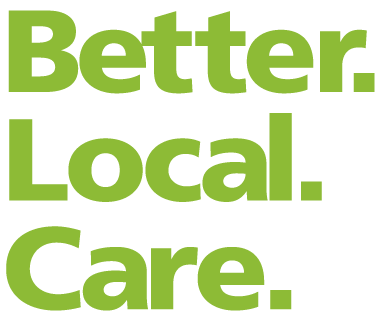 Your health, in your hands, with our help.
[Speaker Notes: Not about organisations, about our shared objectives.  Those being (1) Better Local Care (2) A financially and operationally sustainable health system (3) Sustainable general practice]
The natural community of Winchester City within the Mid-Hampshire Directorate
Where is it happening?
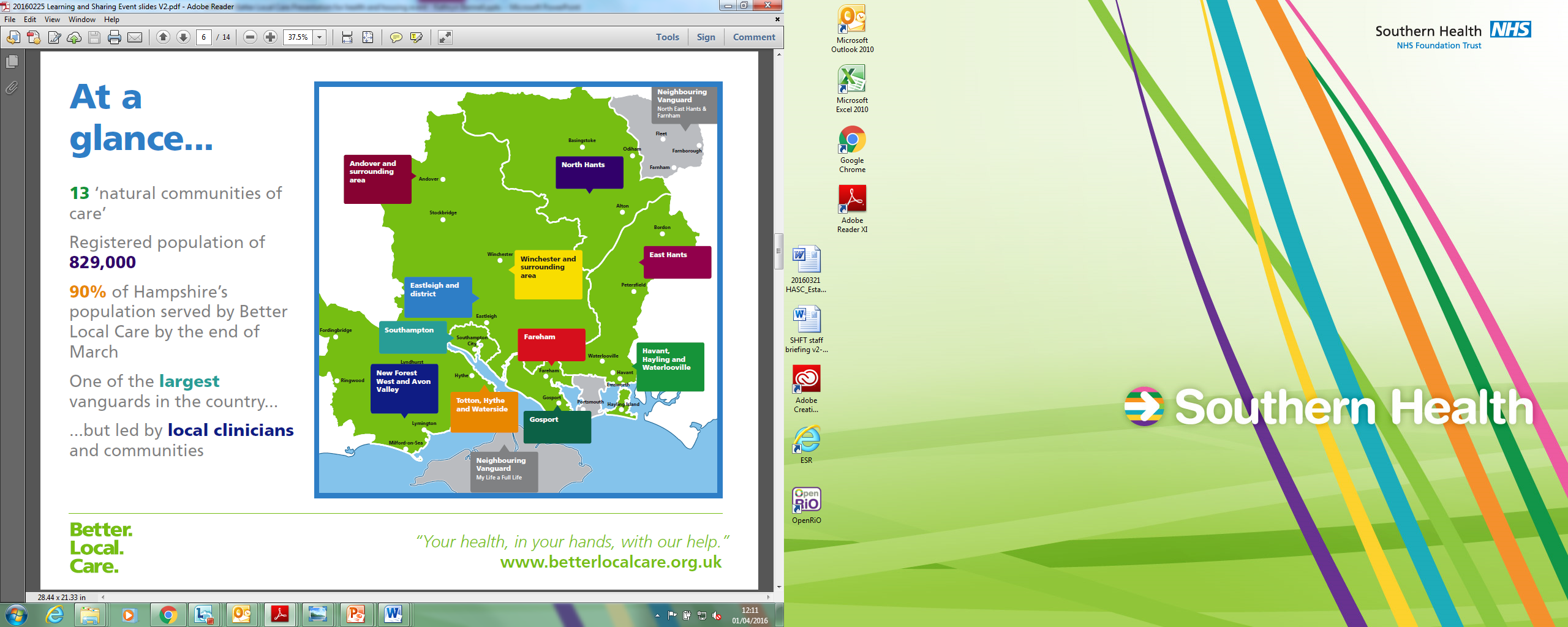 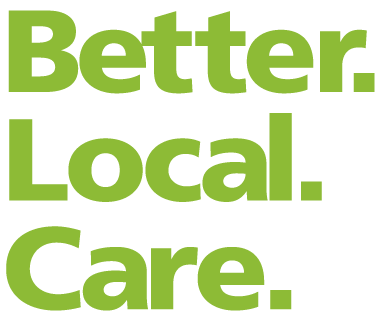 Your health, in your hands, with our help.
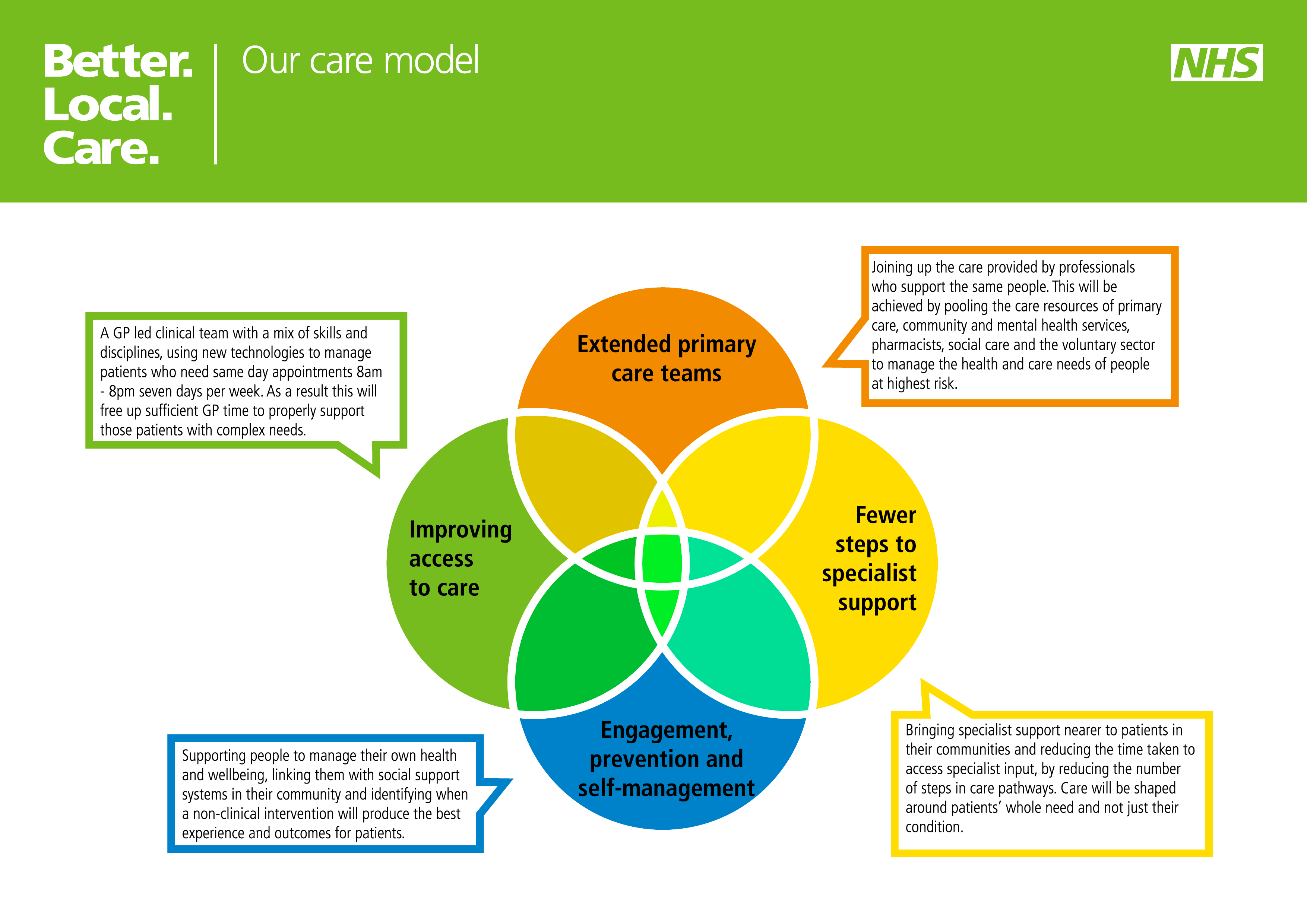 Our care model
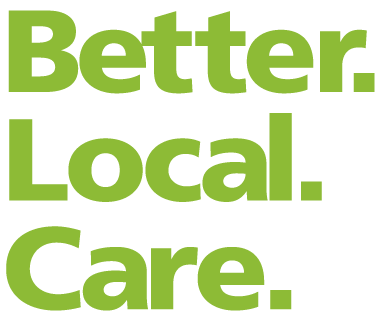 Your health, in your hands, with our help.
[Speaker Notes: Redesigning access – this is about wider primary care operating at scale.  Building on the work of local federations to help practices take advantage of their collective capacity to deliver clinical services, and initially those within their contract, in a better way
Extended primary care team – for us, this is about undoing the artificial split that has arisen in this country in our primary care workforce.  My Chief Exec Katrina Percy has long espoused the view that there will be massive limitations to what standalone community trusts can achieve in the modern NHS environment, for us we believe the most effective way to solve the problems we face is to bring GPs and the integrated community services back together. 
De-layering specialist support – term coined by one of our local acute trust CEOs, but well describes what we’re seeking to achieve.  Once you have the bedrock of an extended primary care team, the potential to radically reconceive of specialism is significant.
And throughout, we have a theme relating to prevention and self management, the de-medicalisation of our health system, the embracing of social innovation, and the use of technologies to help people take control of their own health and wellbeing.
So, to look in just a little more detail at the first three.]
Some examples of recent progress
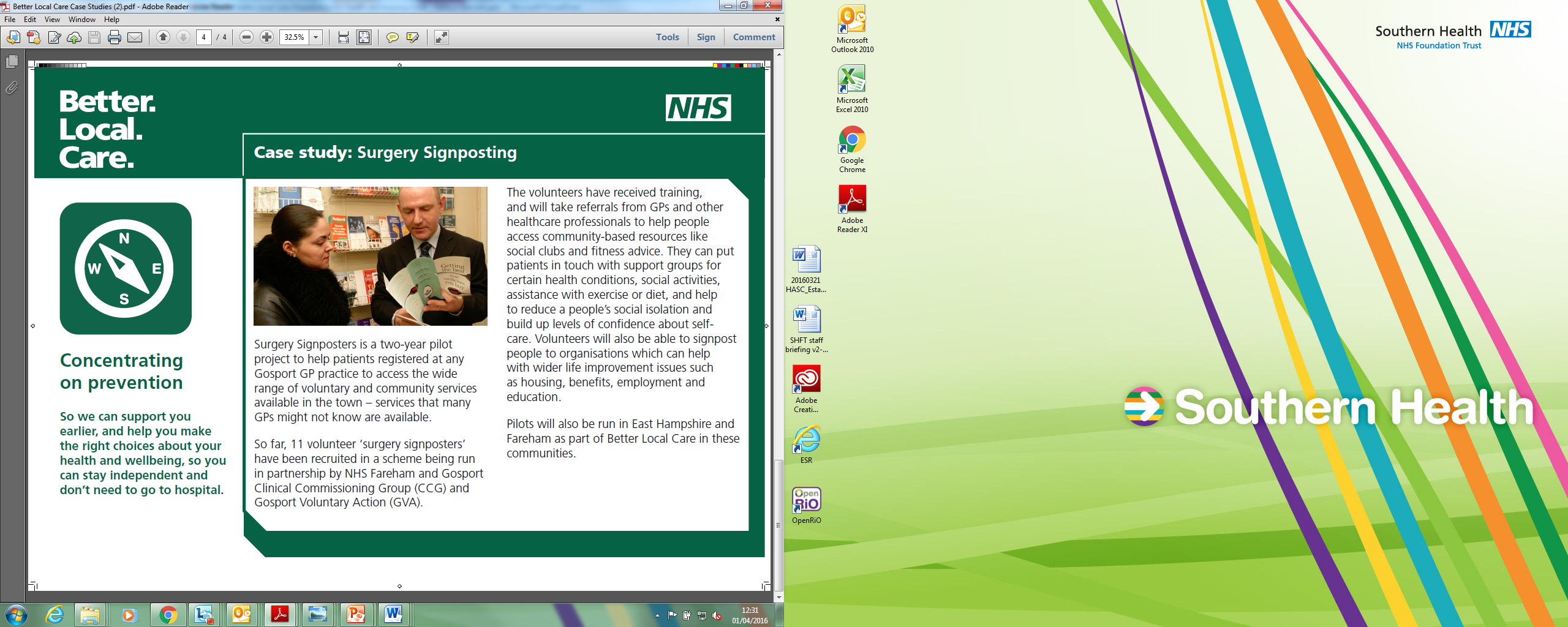 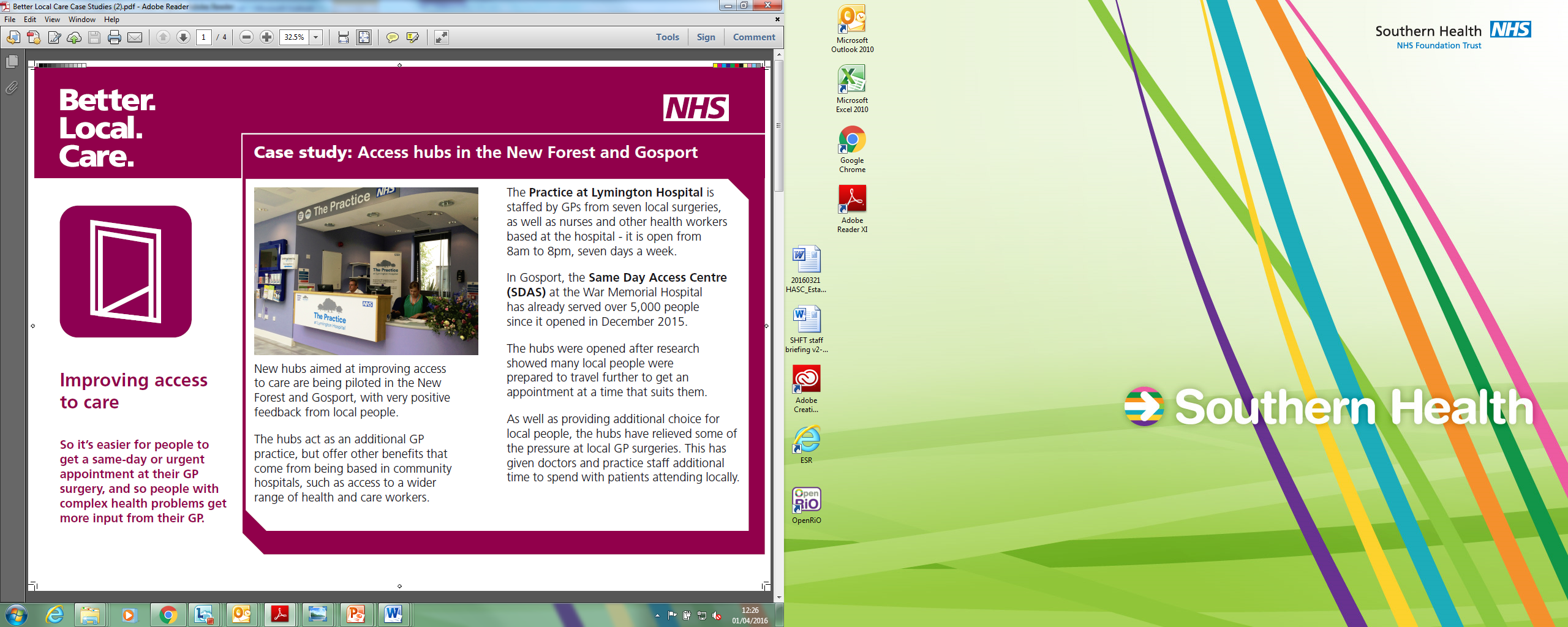 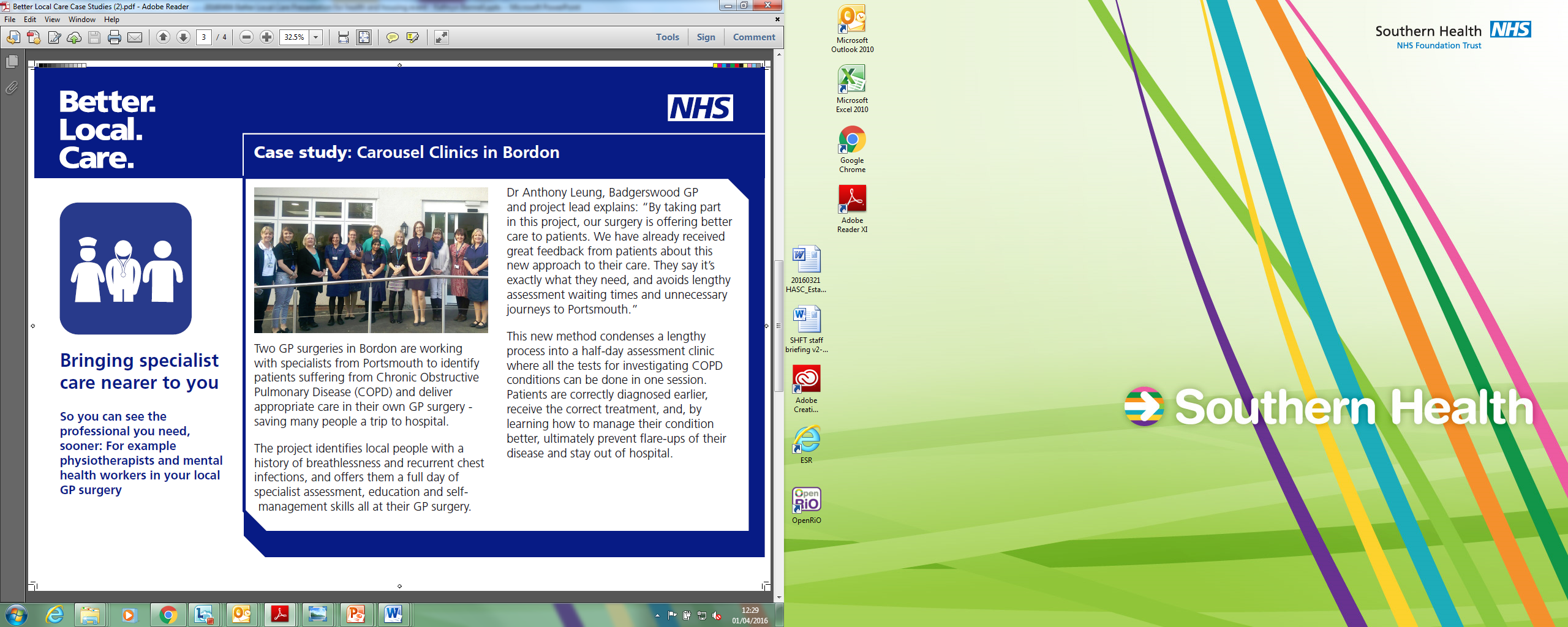 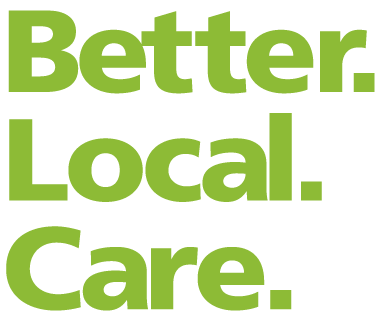 Your health, in your hands, with our help.
Demographics, April 2015
Registered population – 56,874 forming 10.4% of the West Hampshire CCG population of 548,279

Children and young people 0-19 – 13,954 – 24.5% v/s 23% nationally

Working aged people 20-64 - 32,793 – 57.7% v/s 59.8% nationally 

Older people aged 65-95+ - 10,127 – 17.8% v/s 17.1% nationally

Oldest old (85+) – 1,798 – 3.2% v/s 2.3% nationally
Source: Health and Social Care Information Centre, National General Practice Profiles - PHE, 2015
[Speaker Notes: Winchester City’s population profile is relatively similar to the  England profile. However it has a higher proportion of children and young people, older people, including the ‘oldest old’.]
Implications of social determinants of health
Some variation between practices, but largely, similar observations:
Predominantly White population; higher Asian ethnicity
More working age; higher proportions in education/work
Relative affluence
Higher levels of deprivation affecting older people compared to CCG average;  burden of disease falls disproportionately resulting in greater need
Some pockets of social isolation – the ageing phenomenon and rurality may be contributory
Conclusion and key messages
In summary issues that need addressing: For Winchester City Citizens
Promoting Healthy Lifestyles across all ages ensures people have, and continue to have, good health outcomes and remain independent
Target areas of deprivation to Address Health Inequalities 
Ensure healthy ageing demographic - Promote Healthy Ageing, help retain independence for longer working with social care
High prevalence of chronic diseases, especially Mental Health and Depression– focus on Prevention, improving mental health and wellbeing, support active management of ill health through Self-care
Rural geography – consider alternative community, domiciliary or peripatetic Innovative Service Delivery, 
District partnership working - with Winchester City Council to align priorities within the Winchester District Health and Wellbeing Partnership; involve people and communities in prioritising and address health; social prescribing; 
Adopting a Life Course Approach -focus on children and young people, adults and ageing population to reduce high healthcare needs
Question, comments, ideas?Sarah EnglandMCP General Manager Winchester and Surrounding Area.sarah.england@southerhealth.nhs.uk
For the latest news follow us on twitter (@betterlocalcare) or visit www.betterlocalcare.org.uk
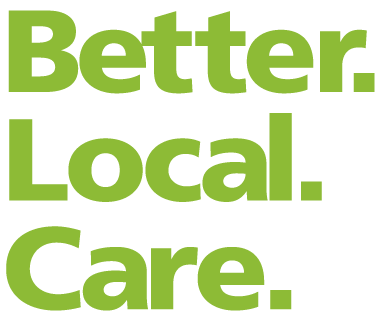 Your health, in your hands, with our help.
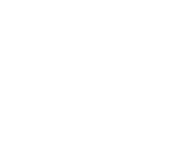 www.betterlocalcare.org.uk@betterlocalcare
Our Multi-specialty Community Provider